Творческие игры на уроках ОРКСЭ
Выступление учителя начальных классов 1 категории 
ГБОУ СОШ № 1 г. Нефтегорска 
Долгих С.И.
Урок ОРКСЭ- это всегда урок творчества.
Игра — привычный вид деятельности для детей младшего школьного возраста.
ИГРЫ
Творческая:
Правила
Несколько вариантов ответа, решений
Главная задача : научить   ребенка   думать   самостоятельно, отстаивать свою точку зрения
Дидактическая:
Правила
Определённый ответ, решение

Задача : научить чему-либо, дать навыки
Придумай и вставь слово!
а  й
е  ч  ь
о  д  н  я
о  д  и  т  е  л   ь
(Иисус, кадило, обет, Ной,  Адам и др.)
{образ, мост, Ирод, дело и др.)
Игра «Подбери слово»
и   с    у   с
в    а    л
а    д   и   л   о
с    т
М
б    е   т
И   р
д
о   й
Д    е    л
д    а  м
Кроссворд по теме «Икона»
По горизонтали:1.Первый слой иконы(основа).2.Перегородка с иконами в православном храме.(иконостас)3.Полоса в нижней части иконы, обычно коричневого или зелёного цвета- условное обозначение земли(позем).4.Вид живописи, религиозной по темам, сюжетам и назначению.(иконопись)5.Нимб по-другому.(ореол)
По вертикали:6.Ими закреплялись оклады.(гвозди)7.Человек, пишущий иконы(иконописец).8.Краски, приготовляемые на основе сухих порошковых натуральных пигментов, которые использовали при написании икон(пигмент).9.Накладное украшение икон.(риза)
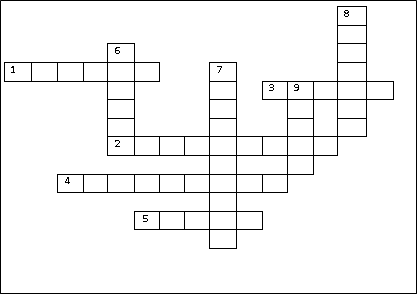 Филворд по теме  «Русские иконописцы».
Ответ : Рублев, Васнецов, Макаров, Симаков, Донцов, Врубель.
Викторина «Рождественская мозаика»
1.Когда мы отмечаем Рождество? (7 января.)
2. Что обычно люди кладут под елку? (Подарки.)
3. Сколько букв в слове "РОЖДЕСТВО"? (Девять.)
4. Как звали Младенца, день рождения которого мы отмечаем на Рождество? (Иисус.)
5. Почему на рождественских открытках часто изображены животные? (Потому что Иисус Христос родился в хлеву.)
6. Как звали Маму Иисуса Христа? (Мария.)
7. Кому сказали Ангелы, что родился Спаситель? (Пастухам.)
8. Как мудрецы узнали, что родился новый Царь? (Они увидели новую звезду на небе.)
9. Как называется город, в котором родился Иисус? (Вифлеем.)
10. В какой книге рассказывается правдивая история о Рождестве? (Библия.)
11. Назовите один из подарков, которые подарили Младенцу мудрецы. (Золото, ладан или смирна.)
12. На чем путешествовали мудрецы? (На верблюдах.)
13. Для чего Иосиф и Мария пришли в Вифлеем? (Чтобы пройти перепись.)
Соедини звездочки
1. На небе появилась новая звезда, чтобы 2. сообщить нечто важное.
1. Звезда не давала мудрецам покоя,2. они много читали, чтобы больше узнать о ней.
1. Мудрецы двигались в направлении,2. которое указывала звезда.
1. Ирод, царь Иерусалима, ужасно встревожился, когда2. услышал о мудрецах и их вопросах.
1. Вместо того, чтобы поклониться царю,2. Ирод хотел его тайно убить.
1. Мудрецы искали сына царя,2. а нашли Сына Божьего.
Загадки
Синее море, хрустальные берега, а посередине утка.
(Лампада.)

Не Бог, не человек,
не был на небе и не будет,
а на себе Христа-света носил.
(Осел.)

Нет головы, а есть уши;
Нет рта, а есть язык. 
(Колокол.) 

Чего у Бога нет, 
а у нас есть?
(Грехи.)

Взвесить нельзя, мерить нельзя
и жить без того нельзя.
(Душа.) 

Спиной к стене,
а лицом к избе.
(Икона.)
Варианты творческих игр
«Поле чудес»
«Исправь ошибку»
«Пантомима»
«Умники и умницы»
«Знатоки»
«Сыщики»
«Почини стихи»
«Рифмы»
«Шифр»
«Собери пословицы»
«Мешочек с предметами»
«Рассыпанные буквы»
Создайте на своем уроке эту питательную среду, посейте в душах детей семена творчества, и они непременно дадут прекрасные всходы.
Спасибо за внимание!